受験番号　名前
自転車シェアリングを
活用しよう
メリット
環境に優しい
交通事情の影響を受けにくい
1
利用していますか？
2
利用方法
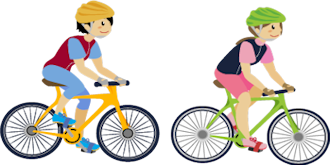 好きな
ポートで借りる
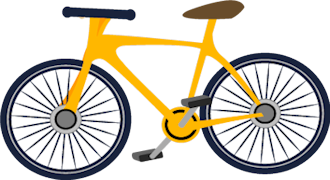 目的地付近の
ポートで返却
3